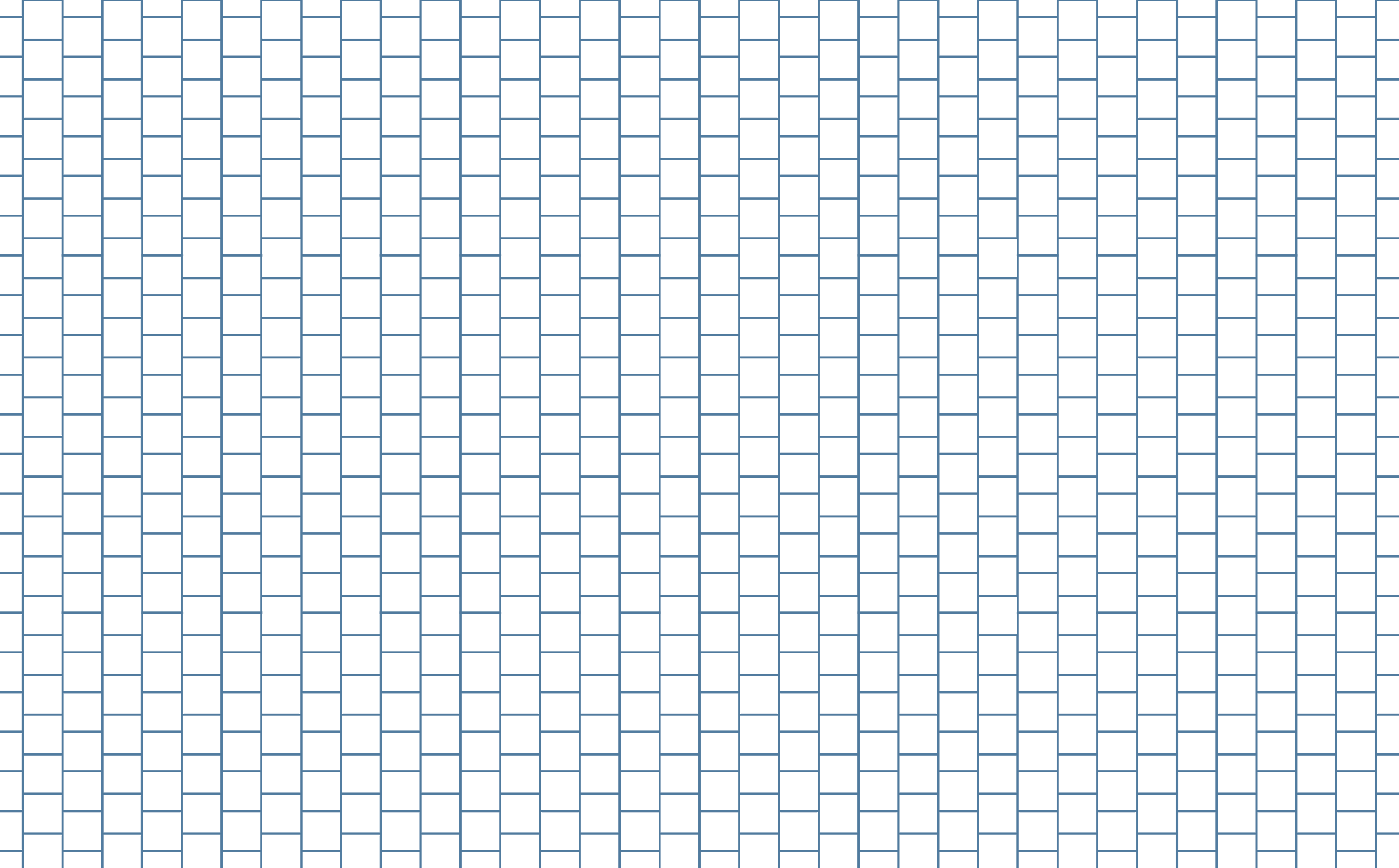 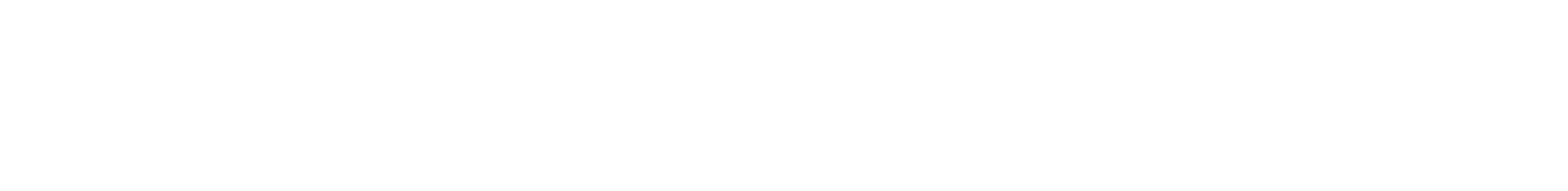 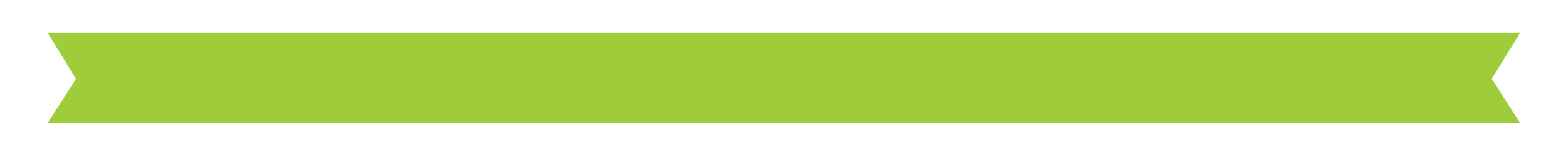 Oil Spill Clean-Up Phenomenon Images
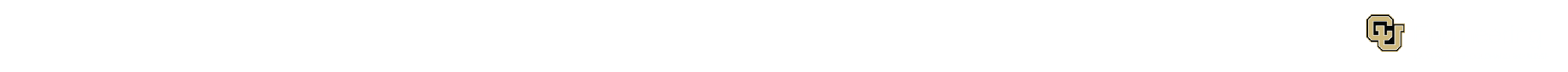 Image 1

What do you notice? What do you wonder?
#6091ba
#9fcc3b
#8d64aa
#f8a81b
Image 2

What do you notice? What do you wonder?
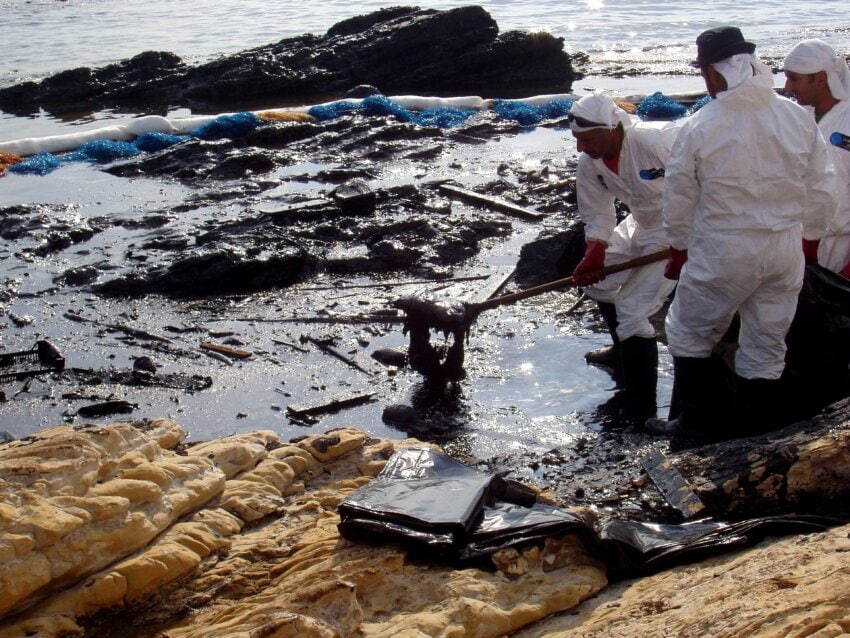 #6091ba
#9fcc3b
#8d64aa
#f8a81b
Image 3

What do you notice? What do you wonder?
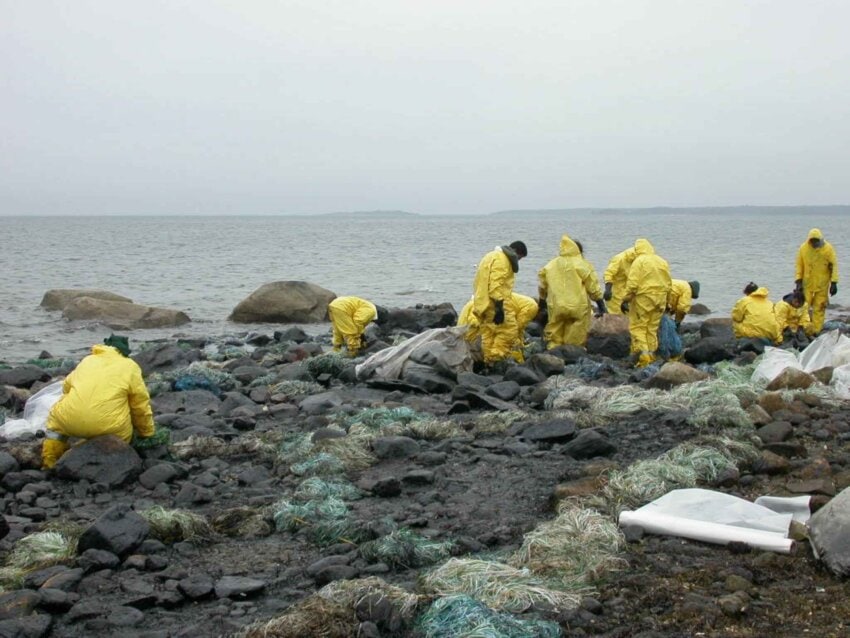 #6091ba
#9fcc3b
#8d64aa
#f8a81b
Image 4

What do you notice? What do you wonder?
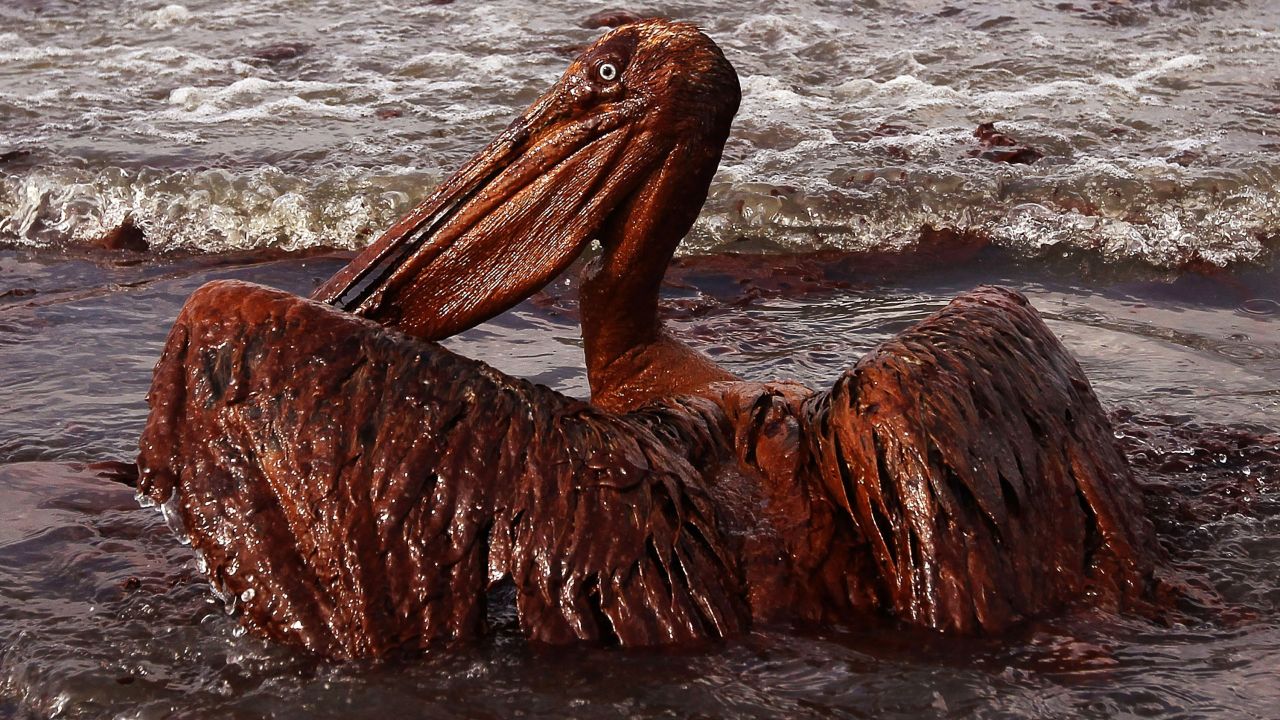 #6091ba
#9fcc3b
#8d64aa
#f8a81b
Image 5

What do you notice? What do you wonder?
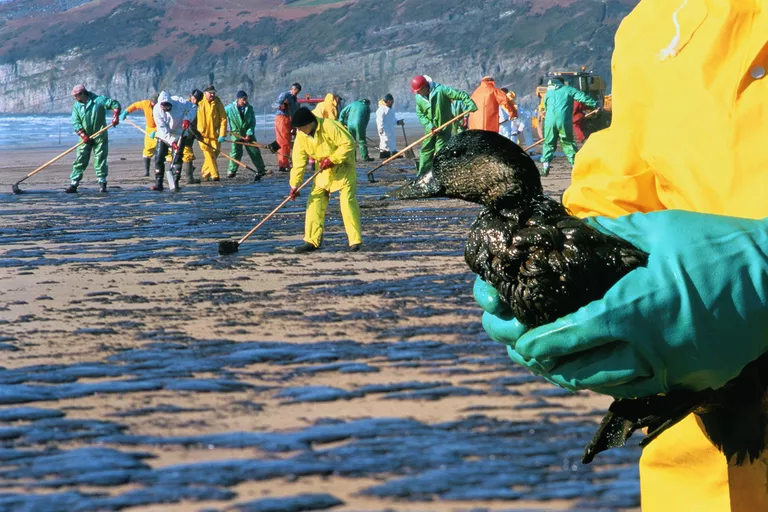 #6091ba
#9fcc3b
#8d64aa
#f8a81b